Vektorji
 molekule, ki prenašajo tujo informacijo v gostiteljske celice

Po izvoru delimo vektorje na: 
plazmide in iz njih izvedene vektorje
bakteriofag l in iz njega izvedene vektorje
nitaste fage in iz njih izvedene vektorje

Po namenu uporabe so vektorji:
klonirni
ekspresijski (citoplazemski, periplazemski, sekrecijski)
transkripcijski, mutagenezni, za določanje zaporedja insertov…(CABRI: 35 kategorij vektorjev)
	
	CABRI: Common Access to Biological Resources and Information - konzorcij več evropskih zbirk mikroorganizmov, vektorjev in postopkov
Vektorji /2
Klonirni vektorji vnašajo tujo DNA v gostiteljsko celico in se v celici razmnožujejo ter s tem ustvarjajo kopije lastne in vključene DNA.
Klonirni vektor mora imeti: - zaporedje, ki omogoča razmnoževanje v gostiteljski celici- klonirno mesto za vnos želenega fragmenta- zapis za selekcijski marker

Ekspresijski vektor mora imeti še:- promotor- Shine-Dalgarnovo zaporedje (RBS)- terminatorsko regijo- lahko ima še posebne lastnosti: operatorske regije,      fuzijske partnerje,… (več v sklopu predavanj o izražanju)
Vektorji /3
Kategorije vektorjev:
plazmidi: sprejmejo 0,1 kb -10 kb tuje DNA
bakteriofagi = fagi: do 8 kb - 20 kb tuje DNA
kozmidi, fagmidi, fozmidi: do 35-50 kb tuje DNA
umetni kromosomi kvasovk (YAC): 100 kb - 1000 kb
bakterijski umetni kromosomi (BAC)  in umetni kromosomi na osnovi faga P1 (PAC): 75 kb -300 kb
virusi / retrovirusi / bakulovirusi
transpozoni

Za izbor vektorja je odločilna dolžina fragmenta, ki ga želimo klonirati. 

Nekateri tipi vektorjev samo posredujejo pri vključitvi tuje DNA v gostiteljski kromosom.
visoko število kopij / nizko število kopij vektorja (meja ~20 kopij): število kopij v posamezni celici je odvisno od replikatorja
Plazmidi
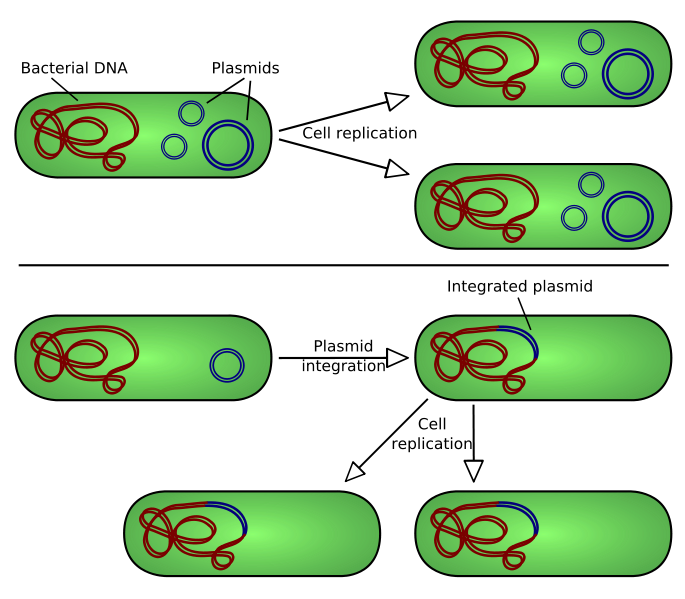 krožna izvenkromosomska DNA,
ki se v celici samostojno podvojuje

Naravni plazmidi so lahko dolgi do >200 kb in so integracijski ali neintegracijski. Skoraj vsi so krožni, kot dsDNA.
Konjugativni plazmidi lahko prehajajo v druge bakterije s konjugacijo (geni tra), npr. F-plazmidi.

F-plazmidi vsebujejo >100 genov s skupno dolžino >95 kb in so v celicah samo v 1 kopiji. Zapisujejo tudi za F-pilus, na katerega se vežejo nitasti fagi (npr. M13).
Pogosto omogočajo biosintezo antibiotikov, enterotoksinov ali kolicinov, odpornost proti antibiotikom, razgradnjo ksenobiotikov.
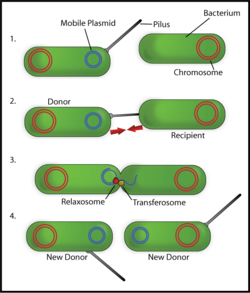 [Speaker Notes: Kolicini so proteinski toksini iz skupine bakteriocinov, ki delujejo na bakterije. Sestavljeni so iz 3 globularnih domen, odgovornih za vezavo, vnos in toksično delovanje (ustvari poro ali razgradi nukl. kisline).]
Plazmidi / 2
Laboratorijski plazmidi so neintegracijski, večinoma z zapisom za odpornost proti antibiotiku (amp, tet, kan, cam...), s klonirnim mestom (pogosto polilinker) in vsaj 1 mestom ori (replikatorska regija) in sorazmerno majhni.
Izolacija takih laboratorijskih plazmidov je preprosta in hitra.
Običajno vsebujejo še dodatna zaporedja, pomembna za specifično uporabo vektorja.
Pogosto uporabljani klonirni plazmidi so v celicah v velikem številu kopij (replikatorja pMB ali ColE1: >15; mutacije v regiji ori  do 3000).
V celici je lahko hkrati več kot 1 tip plazmida, biti pa morajo kompatibilni (imeti morajo različno regulacijo podvojevanja).
Klonirno mesto je lahko v povezavi z zapisom, ki omogoča fenotipsko ločevanje transformant (npr. a-komplementacija). 
Plazmidna karta je grafična ponazoritev značilnih lastnosti plazmida.
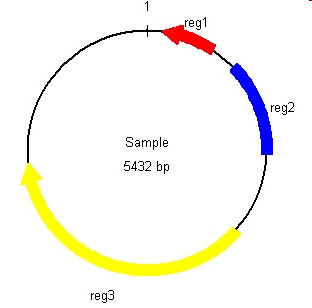 [Speaker Notes: ColE1 – naravni plazmid E. coli z zapisom za kolicine. MB1 – naravni plazmid iz kliničnega vzorca; podoben ColE1. Oba sta relativno majhna vektorja.]
Plazmidi /3
nekateri tipi plazmidnih vektorjev:
za pripravo ssDNA
za vnos dolgih insertov ( iz plazmidov izvedeni vektorji)
za izražanje zapisov v velikih množinah
za povezavo z reporterskim sistemom
vektorji za kvasovke
vektorji za pripravo rekombinantnih proteinov v insektnih ali sesalskih celičnih kulturah
plazmidi za redkeje uporabljane bakterije
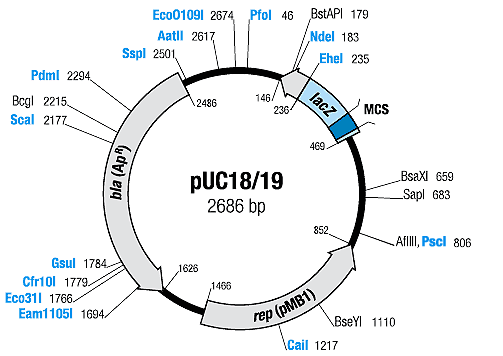 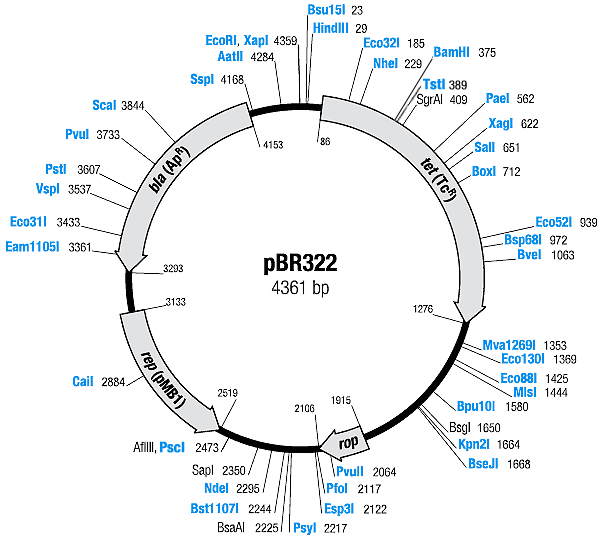 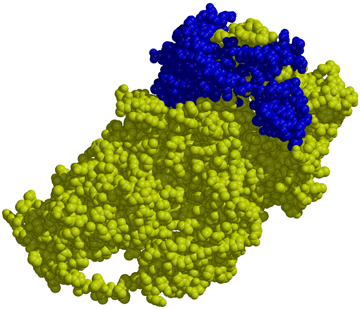 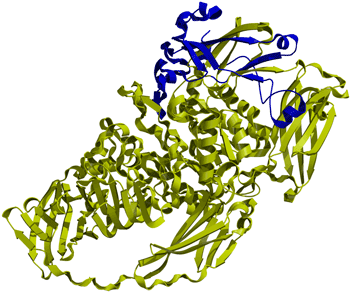 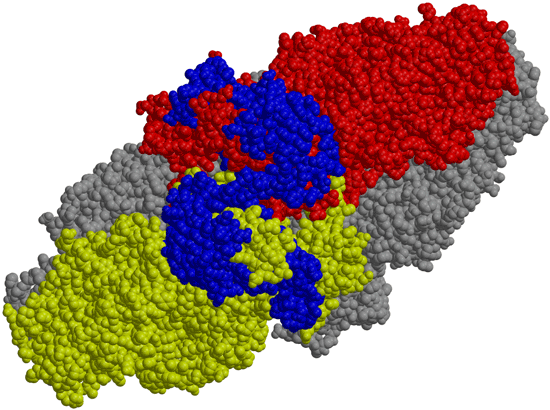 http://www.biochem.arizona.edu/classes/bioc471/pages/Lecture4/Lecture4.html
a-komplementacija
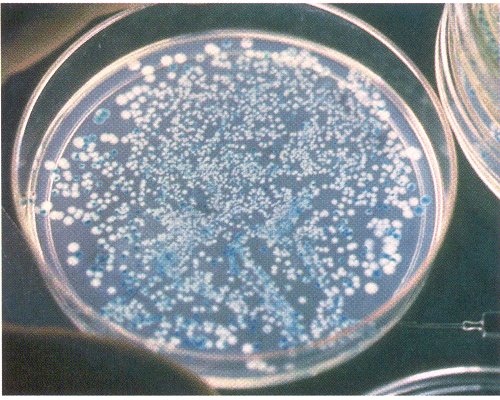 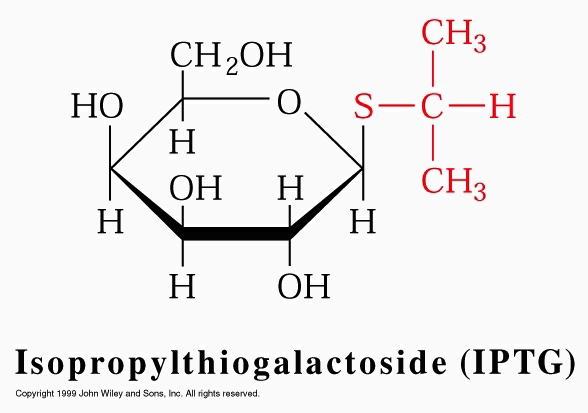 IPTG = izopropiltio-b-D-galaktozid







       X-gal = 5-bromo-4-kloro-3-indolil-b-D-galaktozid
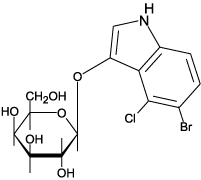 www.mun.ca/biology/ scarr/Fg15_08.htm
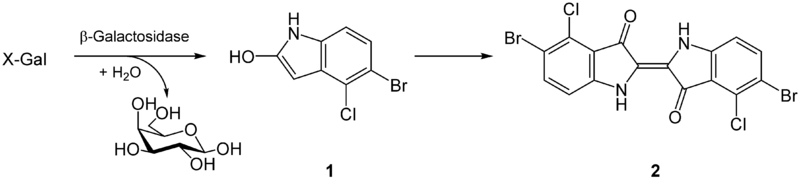 Plazmidi: kriteriji za izbor
velikost vektorja
 število kopij / celico
 sestava polilinkerja
 možnost posredne detekcije prisotnosti inserta
	
pri ekspresijskih vektorjih upoštevamo tudi:
 končni ciljni organizem 
 konstitutivno/inducibilno izražanje
 možnosti za regulacijo izražanja
 močni/šibki promotorji
 lokalizacija rekombinantnega proteina
 fuzije za lažjo detekcijo in izolacijo

Plazmidi z >15 kb so zaradi velikosti manj primerni za transformiranje celic in jih težje izoliramo kot manjše (mali vektorji: 3 kb - 5 kb).

Izberemo taka klonirna mesta, da ne nastopajo v fragmentu, ki ga želimo vstaviti, uporabna interna mesta (v fragmentu) pa se ne pojavljajo v vektorju.

Upoštevamo posebne zahteve pri kasnejšem delu (npr. priprava ssDNA, testiranje translacije, preverjanje nukleotidnega zaporedja,…)
Plazmidi s posebnimi lastnostmi /1
Plazmidi za izražanje v sesalskih celicah:
dosežemo lahko prehodno izražanje ali pa ustvarimo stabilne celične linije
za prehodno izražanje celice transficiramo s plazmidom, ki nima posebnih selekcijskih markerjev in se ne podvaja; celice analiziramo po 1 - 4 dneh
za pripravo stabilnih transgenskih linij rabimo vektorje s selekcijskimi markerji
po transfekciji celic selekcioniramo seve, ki izražajo vneseni selekcijski marker (odpornost proti neomicinu ali nekaterim drugim antibiotikom)
nekateri sistemi vključujejo plazmidne vektorje v kombinaciji z virusi / retrovirusi
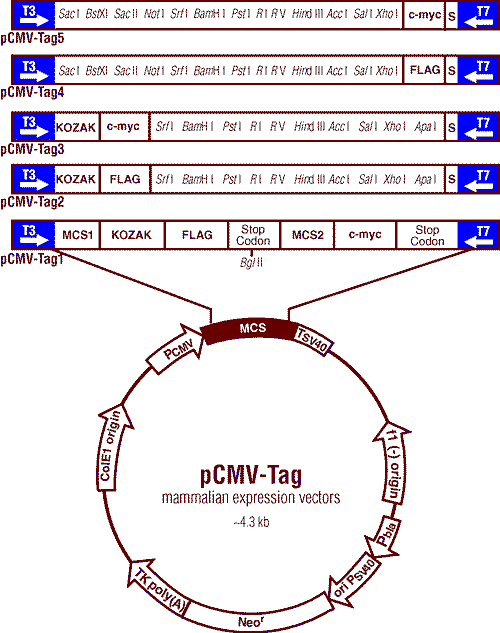 Plazmidi s posebnimi lastnostmi /2
Plazmidi za delo z nestandardnimi bakterijami:

mnogi plazmidi za E. coli so neprimerni, ker imajo nekompatibilne replikatorje
primerni so replikatorji za širok spekter gostiteljev (RK2, RSF1010).
antibiotiki za selekcijo morajo biti preverjeno učinkoviti
nekaterih vrst ne moremo transformirati s kemijsko modifikacijo ali elektroporacijo, zato tujo DNA vnašamo s konjugacijo - rabimo dodatne proteine, ki so običajno na pomožnem plazmidu.
Fag l in izvedeni vektorji
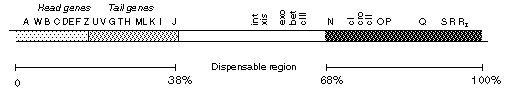 wt l (48 kb):


geni za lizogeno rast in imunska regija (skupaj ~30 % celotne DNA) niso potrebni za litični cikel in jih lahko nadomestimo z drugo DNA
vektorje, izvedene iz l, lahko pakiramo v fagne glave in vitro (~10 % učinkovitost)
za pakiranje mora biti skupna dolžina konstrukta 78 % - 105 % dolžine wt l DNA
izvedeni vektorji imajo vnesena klonirna mesta na delih, kjer se sicer začnejo nadomestljive regije l
nadomestljive regije izrežemo, izoliramo levo in desno ročico, nato ligiramo insert
vektorje na osnovi bakteriofaga l uporabljamo za pripravo genomskih knjižnic
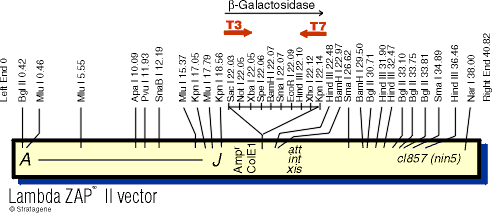 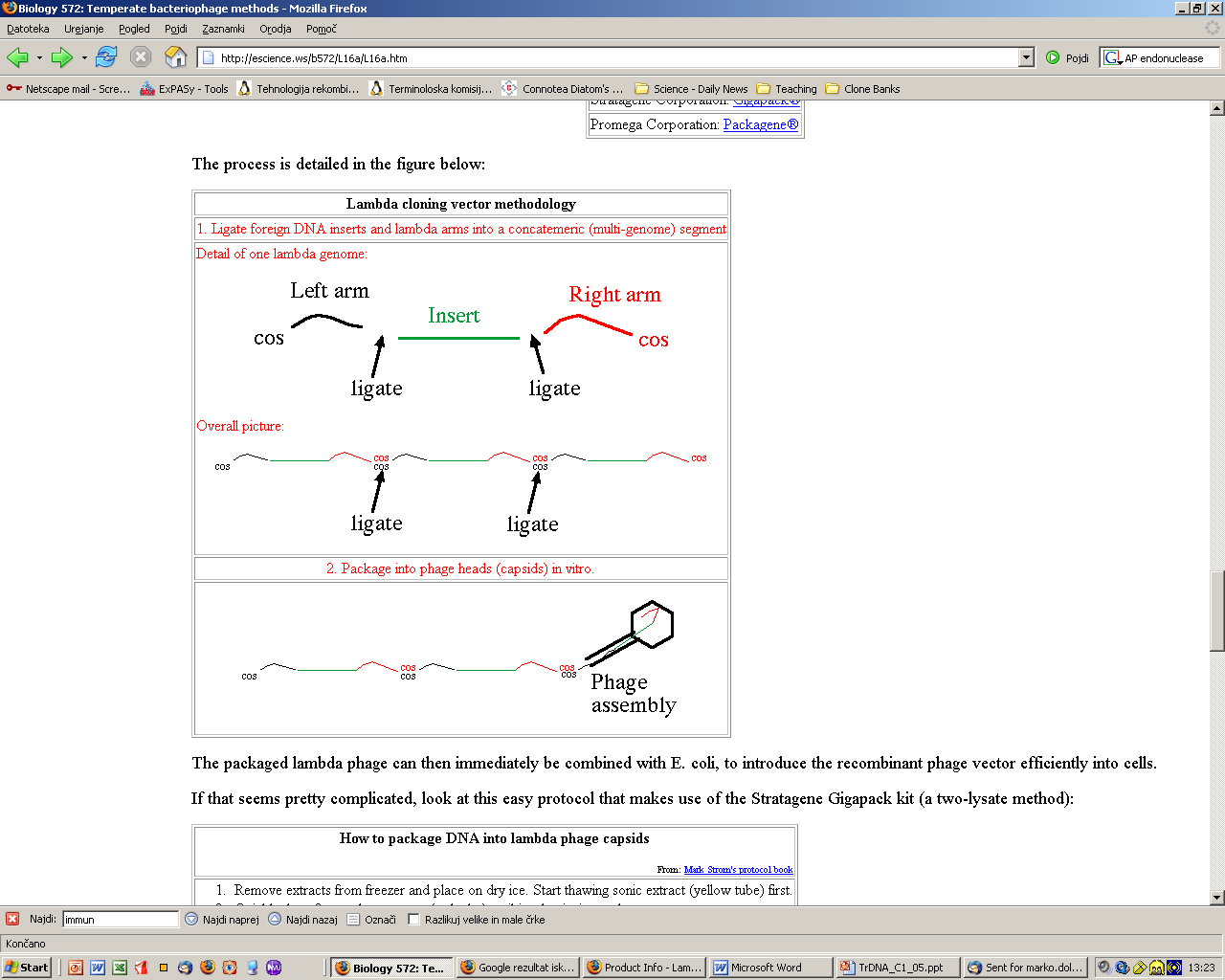 http://escience.ws/b572/L16a/L16a.htm
Nitasti fagi in izvedeni vektorji
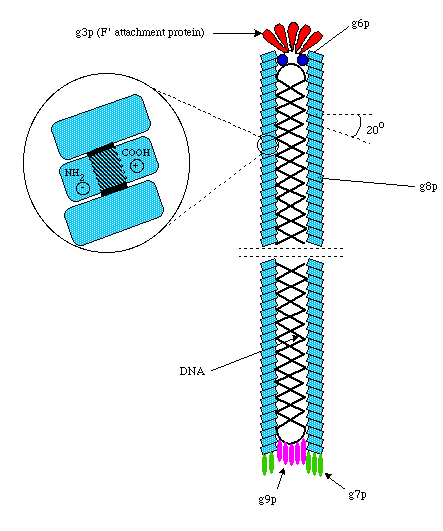 wt M13:













M13, f1, fd ~ 6,4 kb; okužijo samo seve F+, F’ ali Hfr 
obstajajo v obliki dsDNA (v celici 20-40 kopij) in ssDNA (sprošča se brez liziranja celic:100-200/h)
transformacija bakterij in izolacija dsDNA sta kot pri plazmidih
iz M13 izvedeni vektorji imajo gen za odpornost proti antibiotiku ter fagni in plazmidni ori; ssDNA dobimo šele po infekciji s pomožnim wt fagom
vektorje na osnovi nitastih fagov uporabljamo za pripravo ssDNA in za predstavitev rekombinantnih proteinov na površini fagov
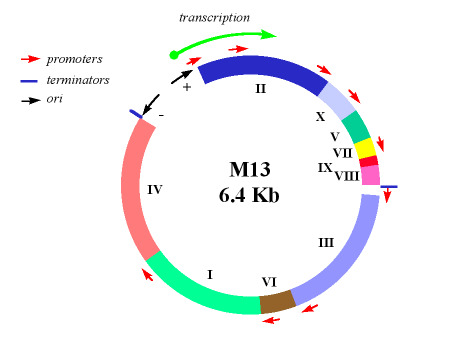 http://wine1.sb.fsu.edu/bch5425/lect33/lect33.htm
Iz plazmidov izvedeni vektorji
FAGMIDI: 
plazmidi z dodatnim mestom ori, ki izhaja iz nitastih fagov (f1)
celice gojimo enako kot tiste, ki so transformirane s plazmidom
fagmidno dsDNA izoliramo kot običajne plazmide
po infekciji celic, ki vsebujejo fagmid, z divjim pomožnim fagom (wt helper phage) se aktivira fagni ori, kar povzroči sintezo ssDNA, ki se nato izloča iz celic v gojišče
fagmidi obstajajo v (+) in (-) verziji z različno orientiranima mestoma ori, kar omogoča sintezo ssDNA z ene ali druge verige
ssDNA občasno rabimo za določanje nukleotidnega zaporedja in za mutagenezo.
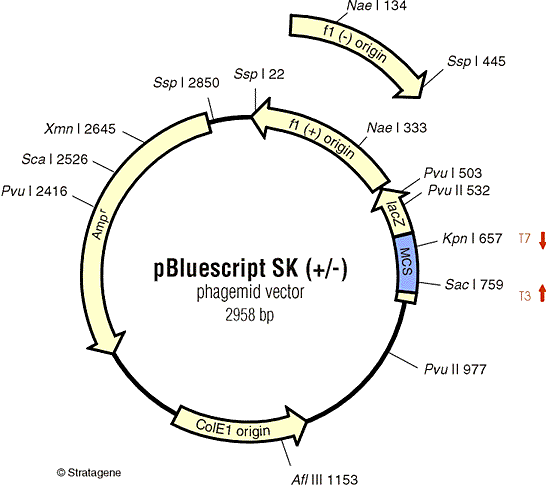 Iz plazmidov izvedeni vektorji /2
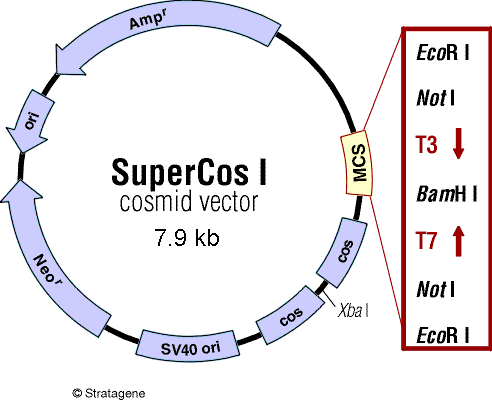 KOZMIDI:
 plazmidi, ki vsebujejo mesto cos iz bakteriofaga l 
 v celici so v velikem številu kopij (replikator ColE1)
 lahko jih pakiramo v glave bakteriofagov l (pod pogojem,    da je med mestoma cos 40 kb - 50 kb velik insert)
 uporabljamo jih za pripravo genomskih knjižnic
 v E. coli včasih izgubljajo dele insertov

FOZMIDI:
 kozmidi, ki imajo namesto ori ColE1   mesto ori iz bakteriofaga
 v bakterijski celici so v 1-2 kopijah
 ne izgubljajo delov inserta
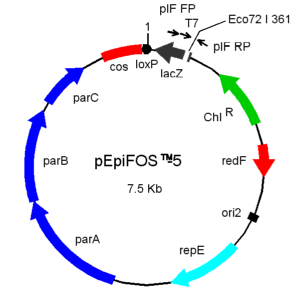 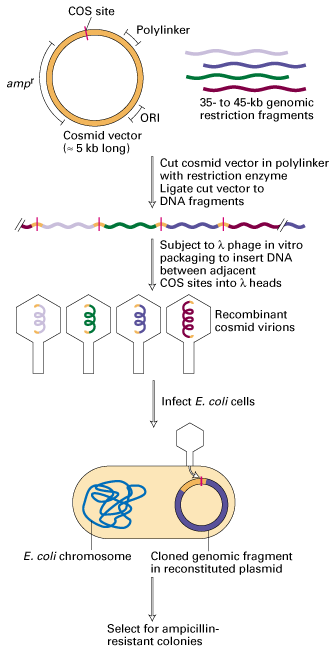 Kloniranje s posredovanjem kozmidov
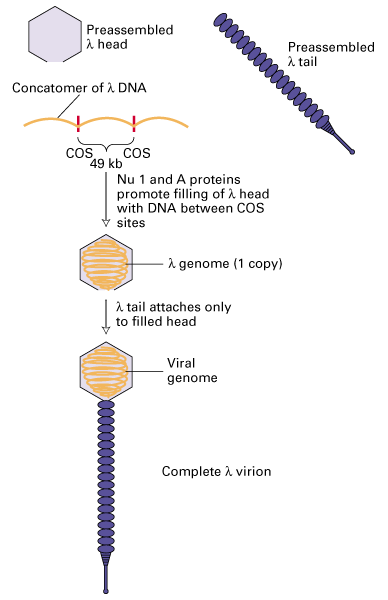 Pakiranje bakteriofagne DNA
Iz plazmidov izvedeni vektorji /3
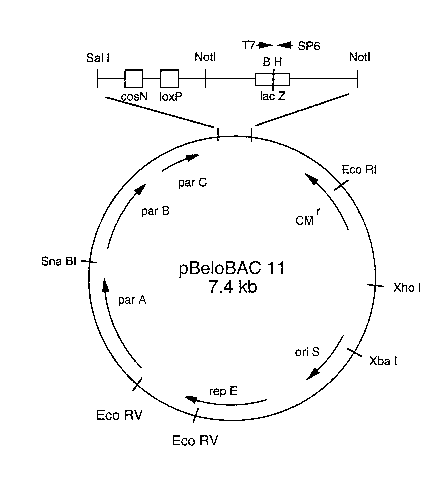 BAC (umetni bakterijski kromosomi):
plazmidi z dodanim replikatorjem F-faktorja in prilagojeni za vgradnjo zelo dolgih fragmentov DNA (100 kb - 500 kb); 1-2 kopiji/celico

YAC (umetni kromosomi kvasovk):
 kot BAC, a za delo v kvasovkah; do 1 Mb
manj stabilni konstrukti kot BAC, zato jih opuščajo
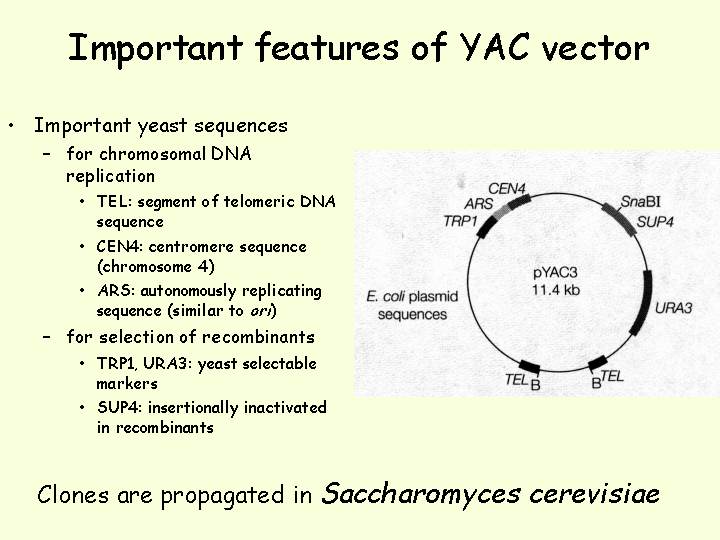 http://homepages.strath.ac.uk/~dfs99109/BB211/YACs.html
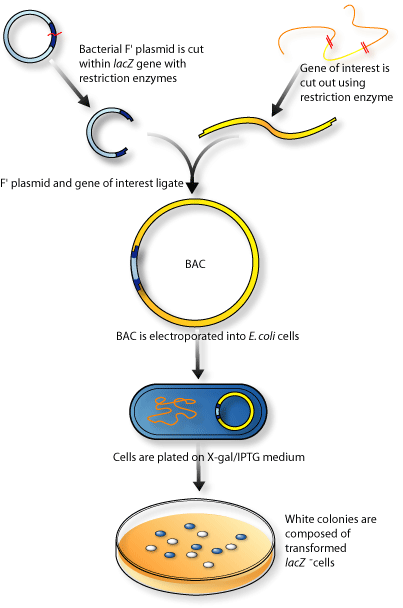 http://www.bioteach.ubc.ca/MolecularBiology/BAC/
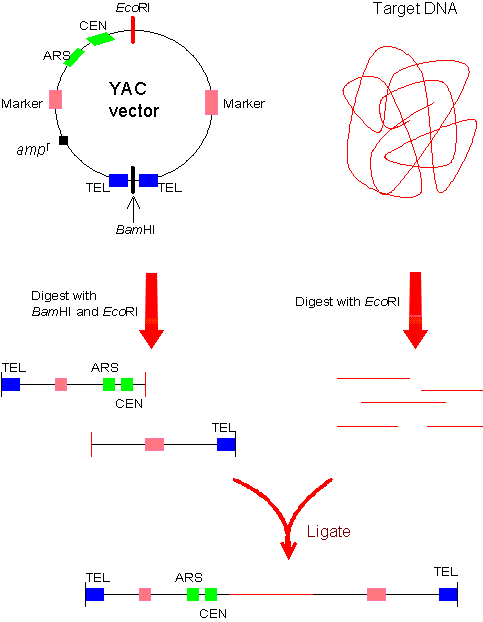 http://www.web-books.com/MoBio/Free/Ch9A4.htm
Iz plazmidov izvedeni vektorji /4
Plazmidi za delo s kvasovkami:
kot replikator uporabljamo predvsem ARS (avtonomno podvajajoča se zaporedja), ki izhajajo iz genoma kvasovke in replikator iz naravnega kvasovkinega plazmida 2m.
v celicah je 10-30 kopij
pogosto uporabljamo vektorje, ki jih lahko kloniramo tudi v E. coli (prenosljivi /shuttle/ vektorji) in imajo torej 2 replikatorja
integracijski vektorji nimajo kvasovkinega replikatorja; služijo le za vnos želenega zapisa + selekcijskega markerja v genom kvasovke
selekcijski markerji komplementirajo okvarjeno biosintezno pot (npr URA3 v sevih, ki so ura3-)
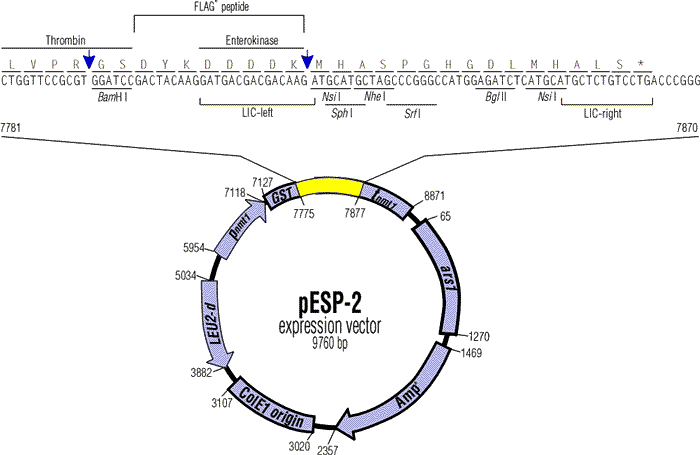 Reporterski sistemi
Transkripcijske fuzije: SD-zaporedje je tudi na reporterskem delu – na ravni proteina zaznamo samo reporter.
Translacijske fuzije: na 5’-koncu so regulatorna zaporedja (5’-UTR) in ATG (lahko pa celotno kodirajoče zaporedje), ki pripadajo zapisu, ki ga preučujemo, sledi pa zapis za reporter v istem bralnem okviru – nastane fuzijski protein z reporterjem.

GFP (zeleni fluorescirajoči protein)
luciferaza
CAT (kloramfenikol-acetiltransferaza)
 b-galaktozidaza
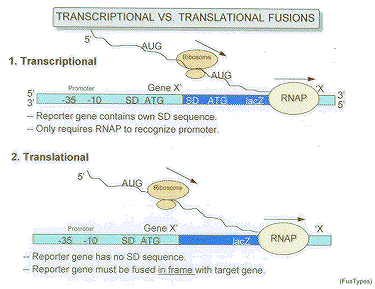 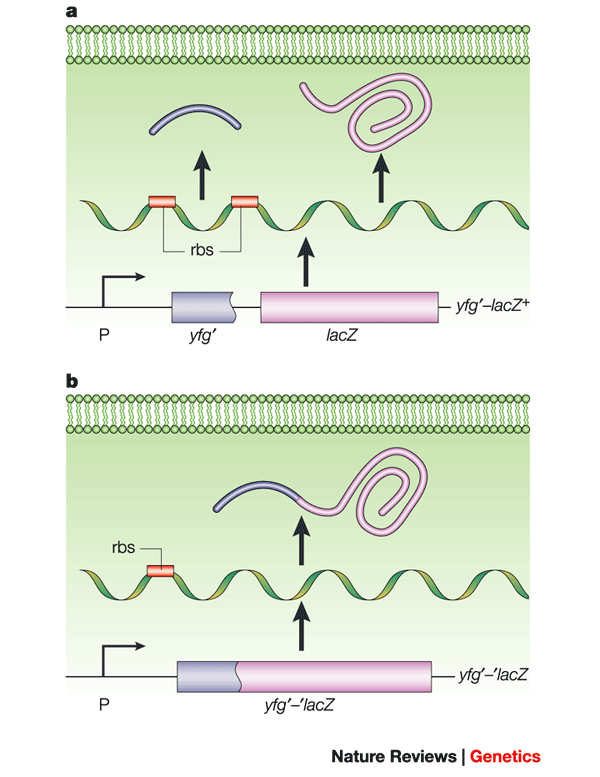 Two types of LacZ fusion. The target gene yfg ('your favourite gene') is transcribed from its promoter (P). a | a 5' fragment of the target gene (yfg') is fused to a wild-type lacZ+ gene to make a transcriptional fusion. In this construct, the transcription of lacZ+ is driven by the yfg promoter. The polycistronic mRNA that is produced is translated by ribosomes that bind independently to the ribosome-binding sites (rbs) that are located immediately upstream of each open reading frame to produce an amino-terminal fragment of Yfg and wild-type -galactosidase. b | a 5' fragment of the target gene (yfg') is fused in the correct translational reading frame to a large 3' fragment of lacZ ('lacZ) to produce a translational fusion. Transcription of this hybrid gene is driven by the yfg promoter (P), and the mRNA that is produced is translated from the yfg rbs to produce a hybrid protein with amino-terminal sequences of Yfg and a large functional carboxy-terminal fragment of -galactosidase.
[Speaker Notes: Nature Reviews Genetics 4; 419-431 (2003); doi:10.1038/nrg1087]
Reporterski sistemi /2
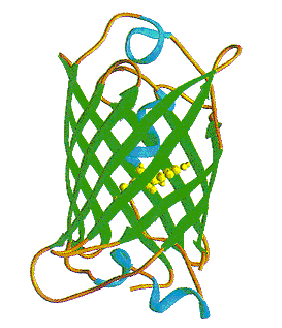 GFP iz meduze Aequorea victoria, fluorescira v spodnjem zelenem delu vidnega spektra. Detektiramo oddano svetlobo. Omogoča zasledovanje izražanja poljubnega označenega zapisa in vivo. Obstajajo mutanti, ki močneje fluorescirajo in/ali fluorescirajo v drugih delih spektra (BFP,YFP, RFP). Uporabljajo ga za lokalizacijo označenih proteinov v celicah,lahko tudi spremljajo gibanje označenih proteinov v realnem času.
luciferaza iz kresnic, bakterij ali drugih organizmov: v prisotnosti kisikain ATP povzroči razgradnjo luciferina (različne strukture, odvisno od organizma) v oksiluciferin, pri čemer nastane svetloba.
 CAT je bakterijski encim, ki inaktivira kloramfenikol s tem, da ga acetilira. Raven izražanja določamo s testom aktivnosti, v katerem detektiramo fluorescenčno ali radioaktivno označen produkt.
 b-gal: produkt gena lacZ. Aktivnost merimo s pomočjo sintetičnih substratov, ki nosijo kromofor. Kvantificiramo spektrofotometrično. Manj uporabno zaradi celicam lastne galaktozidazne aktivnosti.
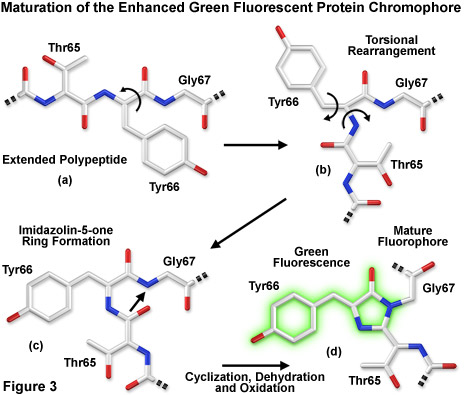 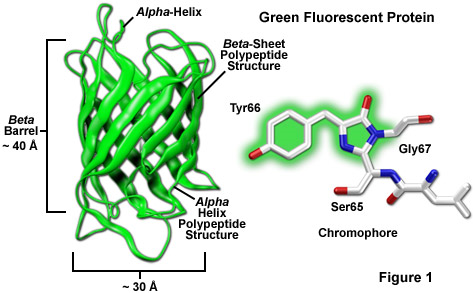 http://zeiss-campus.magnet.fsu.edu/articles/probes/fpintroduction.html
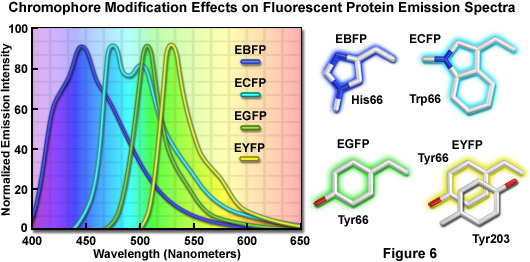 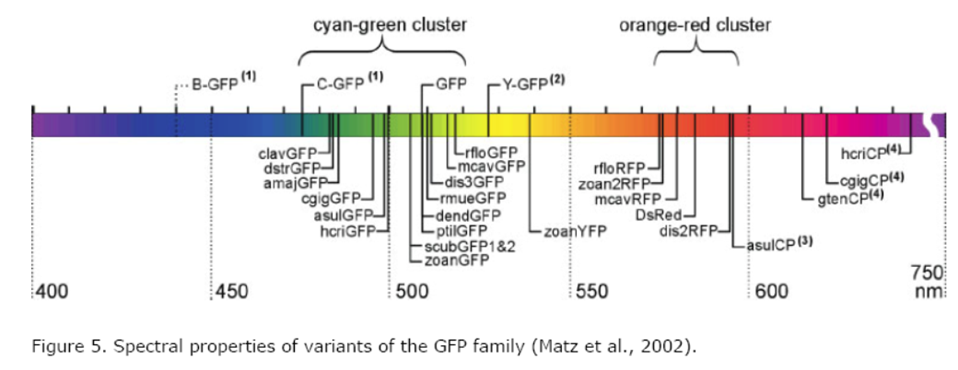 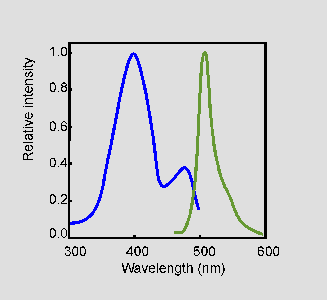 Fluorescirajoči proteini
GFP (28 kDa): 
   lexc= 395 nm, 470 nm // lem= 509 nm  
  pri GFP je kromofor v resnici na tripeptidu   Ser-dehidroTyr-Gly  imidazolidonski obroč
 variante GFP: raba kodona, prilagojena   preiskovanemu organizmu, ojačanje signala   (eGFP)
 druge barve: YFP, CFP, BFP -   omogočajo kolokalizacijske študije
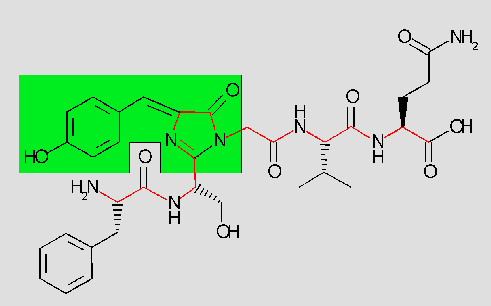 http://www.biochemtech.uni-halle.de/PPS2/projects/jonda/index.htm
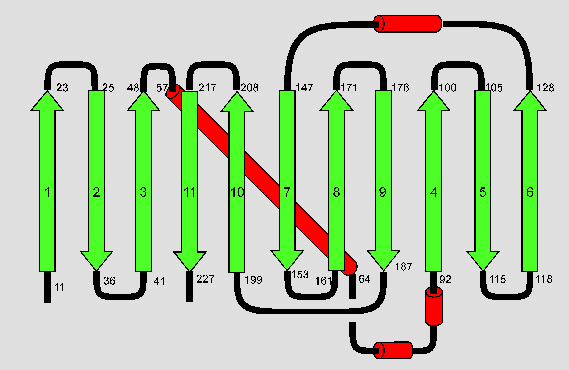 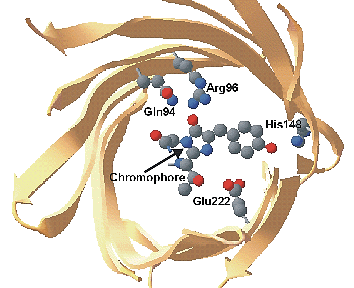 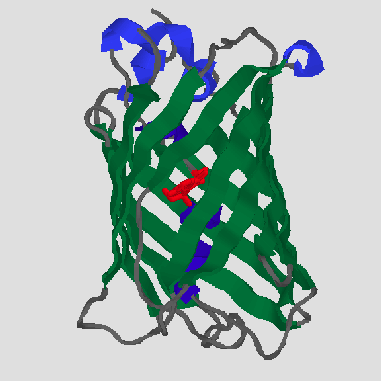 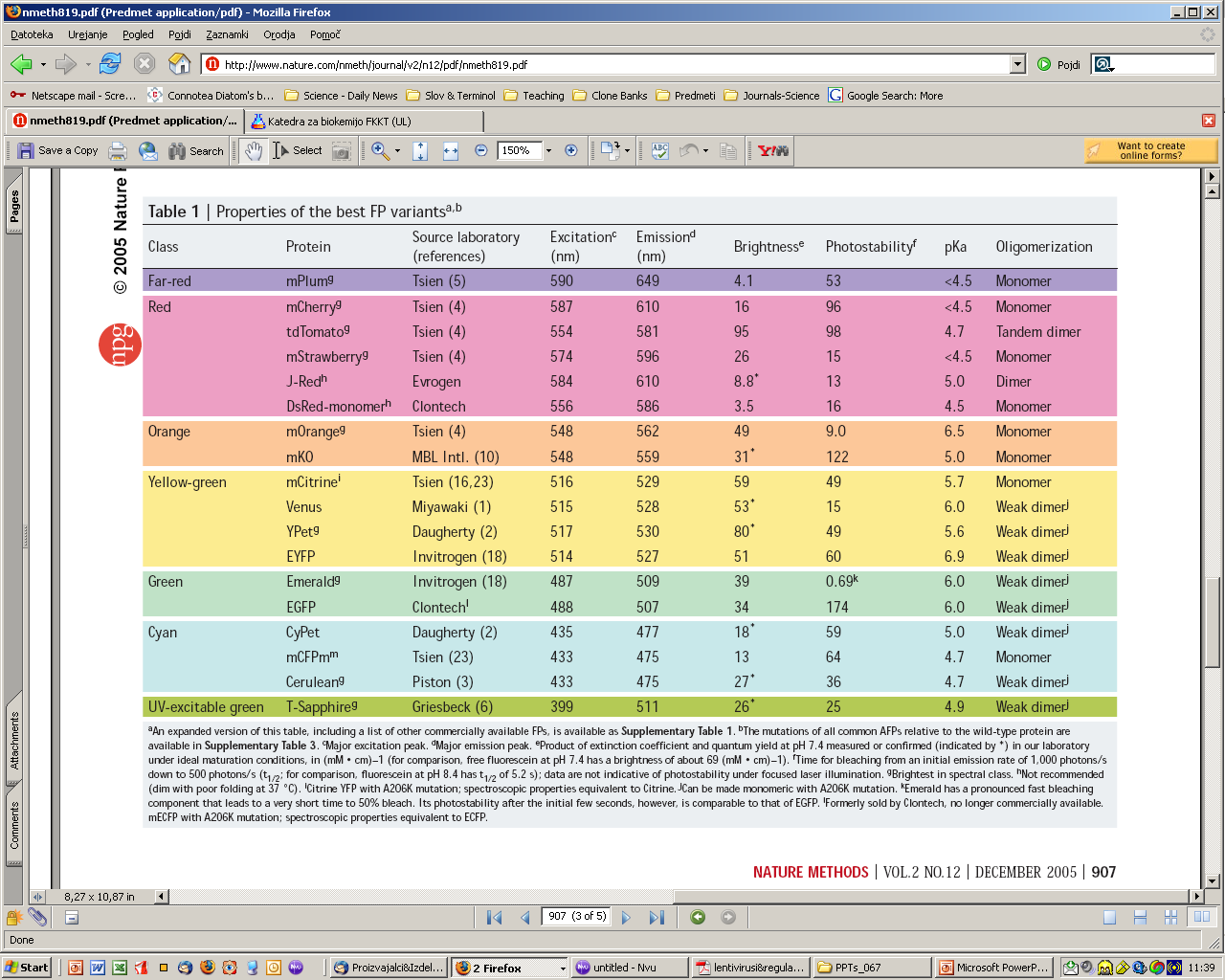 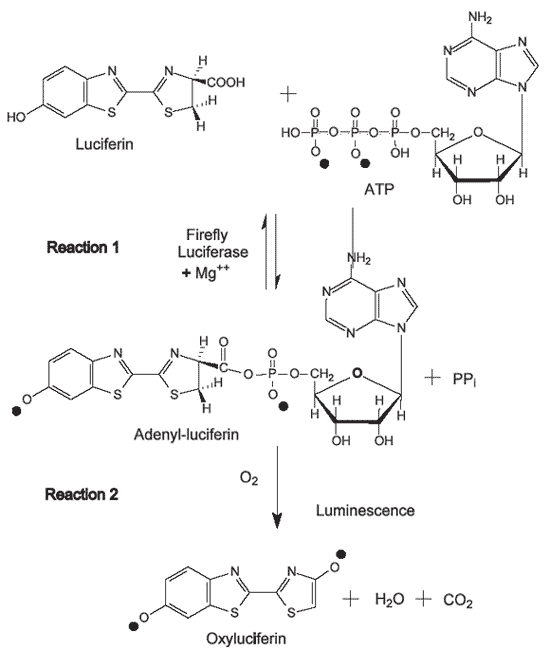 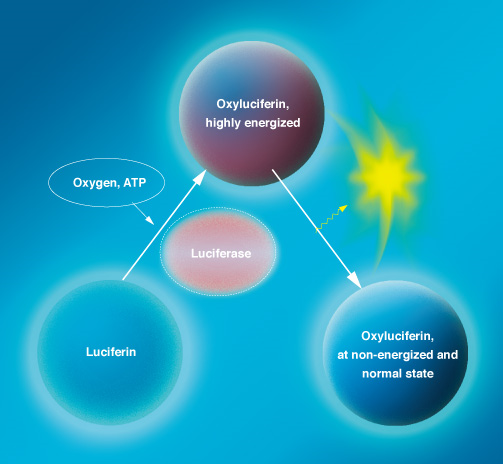 http://www.nikon.com/about/feelnikon/horizons/vol9/02.htm
Sigma Aldrich
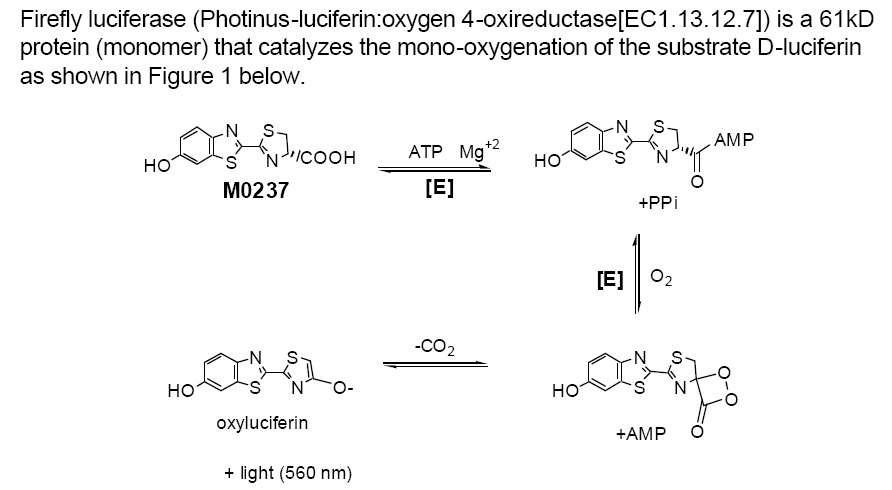 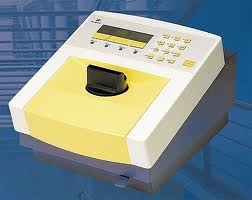 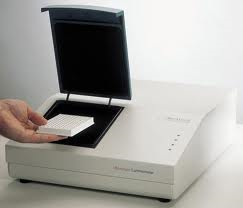 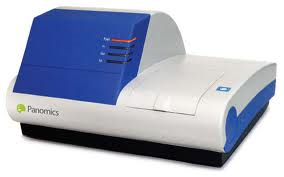